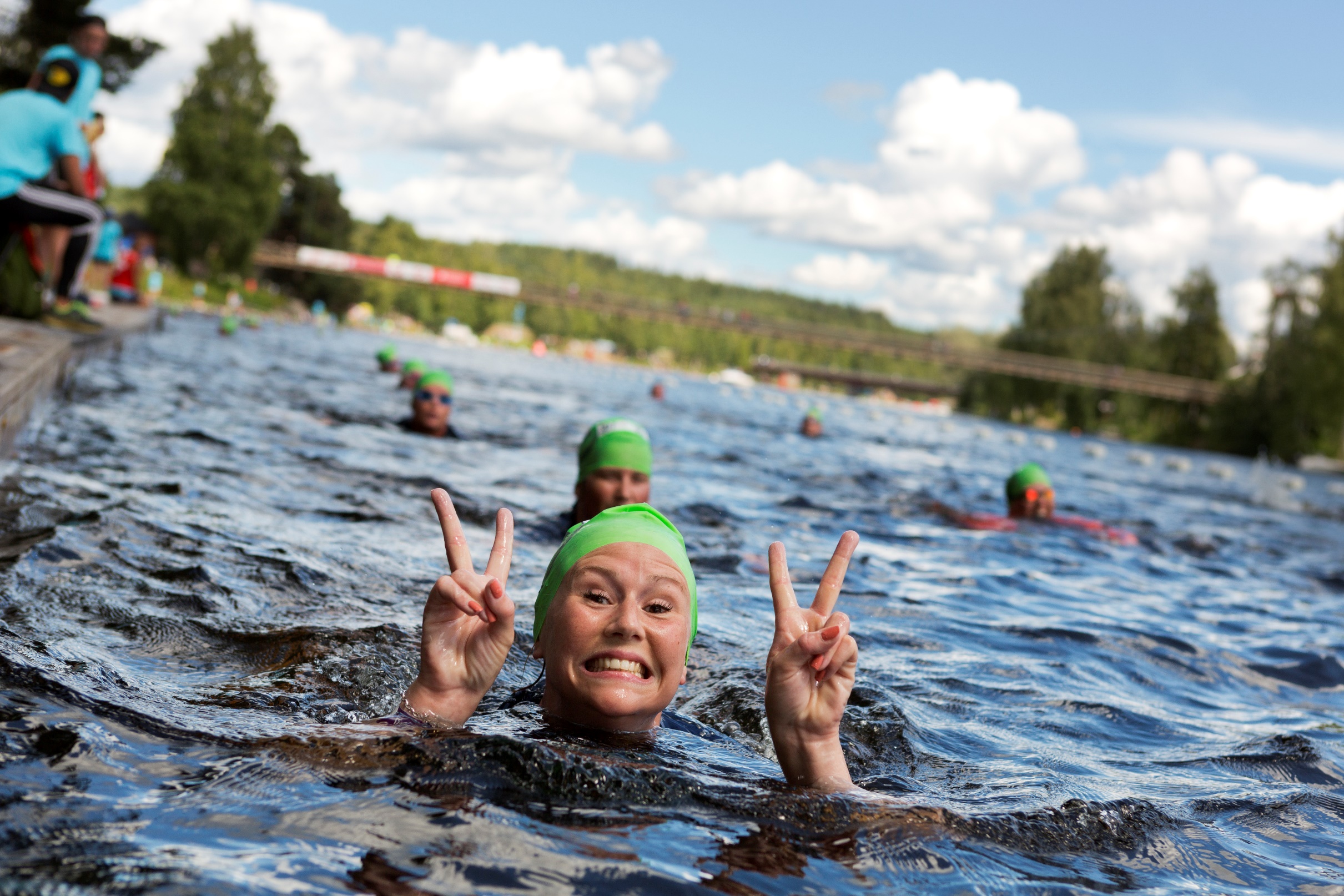 Våga prova
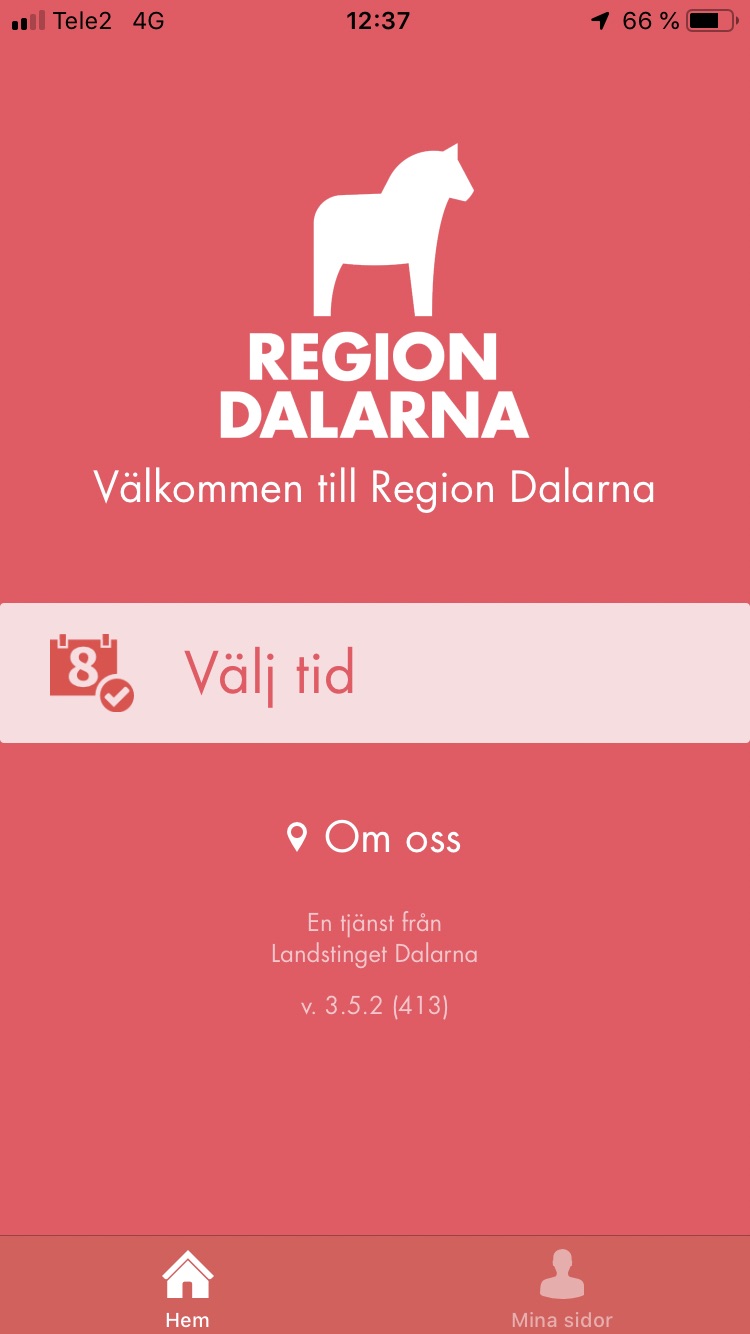 Mickan Palmqvist, Ateljé L-Foto
Antal besök 2019
[Speaker Notes: I början av projektet så var det främst kvinnor i åldern 40-60 år sedan med tiden har det jämnat ut sig. 
Lika många kvinnor och män har sökt
Största gruppen är mellan 30-50 år
Besöken från alla delar i länet.
Största antal. Falun, Ludvika, Borlänge, Gagnef
Procentuellt störst, Ludvika, Gagnef, Falun, Säter]
Jämförelse ålder mot alla vårdcentraler
Vad tyckte kullor och masar
Skönt att vara hemma när jag är sjuk och slippa åka till doktorn
Besöket klarades av utan att lämna arbetsplatsen
Gick utmärkt att visa axelskada via videobesök
Lätt att boka tid
Slippa väntetider
Slippa resa
Miljövänligt
Smidig, snabb och enkel  kontakt med vården
[Speaker Notes: Patientnöjdhet 3,7  av 4 gradig skala
79 % bedömdes som relevanta besök
Läkare tyckte att den egenvård som de gav var relevant och en tillgång i besöket]
Vad tyckte personalen
Måste finnas en medvetenhet att allt inte kan lösas digitalt
Arbetssättet behövs i primärvården främst med tanke på landsbygden
Besöken var relevanta
Tillgänglighet och flexibilitet kan öka
Ser behovet av videobesök
Miljövänligt
Effektivisering
Landsbygd
Närmare vård
Flexibilitet
Effektivitet
Samverkan
[Speaker Notes: Patientnöjdhet 3,7  av 4 gradig skala
79 % bedömdes som relevanta besök]
Vad vi har sett
Patienterna söker inte i onödan
Patientens anonymitet kan stärkas
Bildkvalitet kan begränsa
Vad är egenvård?
[Speaker Notes: Svårt att se om vissa hud utslag behövs tas bort. Dålig kvalitet på kamera
Egenvård – läkare vs sjuksköterska]
Nycklar
Det är inget misslyckande om patienten blir hänvisad till ett fysiskt möte. Det är patientsäkerhet
Patienten söker rätt vårdnivå i större utsträckning än vad vi tror
Gemensamt journalsystem
Uppföljningsansvar ingår i arbetsuppgifterna
Vården kommer nära
Framtid
Återbesök/uppföljning  Vårdcentral och slutenvården
Yrkeskategorier
Videobesök/videorond Säbo
Videobesök  patient i hemmet
Hälsorum
Videobesök medicinskt fotvård
[Speaker Notes: Ssk, fysioterapeut, samtalsbehandling]
Tack
Slutrapport Min Vård Dnr:LD17/04675




matts.lindgren@regiondalarna.se
070-311 89 60